DNA
Without looking at your book, sketch two different religious types of dress, and explain in one sentence why Christians/Muslims wear it.
Symbolism in churches
Learning intentions:
Success criteria:
To describe and explain symbolism in different Christian churches.
By working as a team to peer teach others about you denominational church.
Task – The Market Place
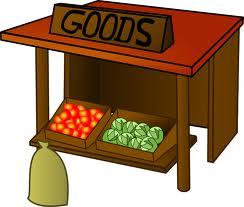 In groups, you are going to create a poster on a specific type of church.

Your poster must have a labelled drawing of the church, showing the different symbols and important parts of the church.
Baptist
Catholic
Church of England
Greek Orthodox
Free church
Quaker
Draw this into your book, using a full page
Worship in churches
Complete the cloze activity about worship in church.
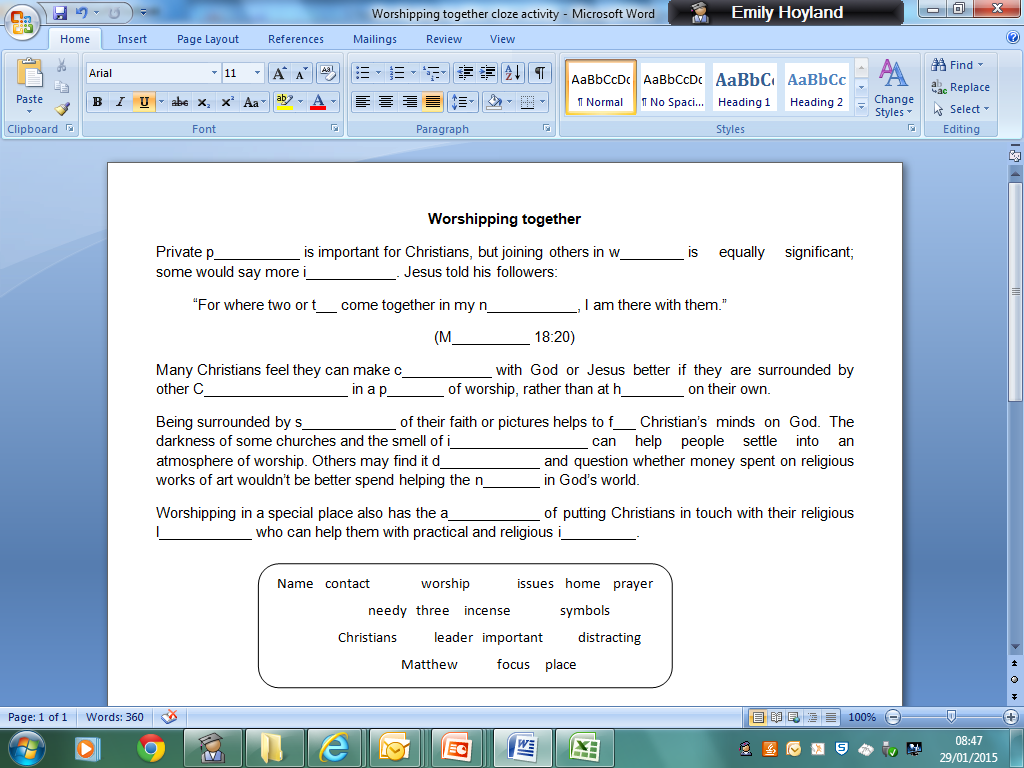 Extension: Why do you think some Christians have more of an experience of God in church than at home?
Answers
Private prayer is important for Christians, but joining others in worship is equally significant; some would say more important. Jesus told his followers:
“For where two or three come together in my name, I am there with them.” 		
(Matthew 18:20)
Many Christians feel they can make contact with God or Jesus better if they are surrounded by other Christians in a place of worship, rather than at home on their own.
Answers
Being surrounded by symbols of their faith or pictures helps to focus Christian’s minds on God. The darkness of some churches and the smell of incense can help people settle into an atmosphere of worship. Others may find it distracting and question whether money spent on religious works of art wouldn’t be better spend helping the needy in God’s world.
Worshipping in a special place also has the advantage of putting Christians in touch with their religious leader who can help them with practical and religious issues.
Task
Design a new church for all denominations of Christianity.
This needs to be labelled, explaining why you made your decisions.
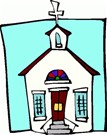 Think about:
 Symbolism
 Layout
 Worship
 How it can suit all denominations
Greek Orthodox
Patterns
Altar
Icons
Quakers
Meeting houses
Simple
Catholic
Cathedral
Images
Stained glass window
Baptist
Simple
Banners
Pews
Church of England
Holy Communion
Font
Flowers